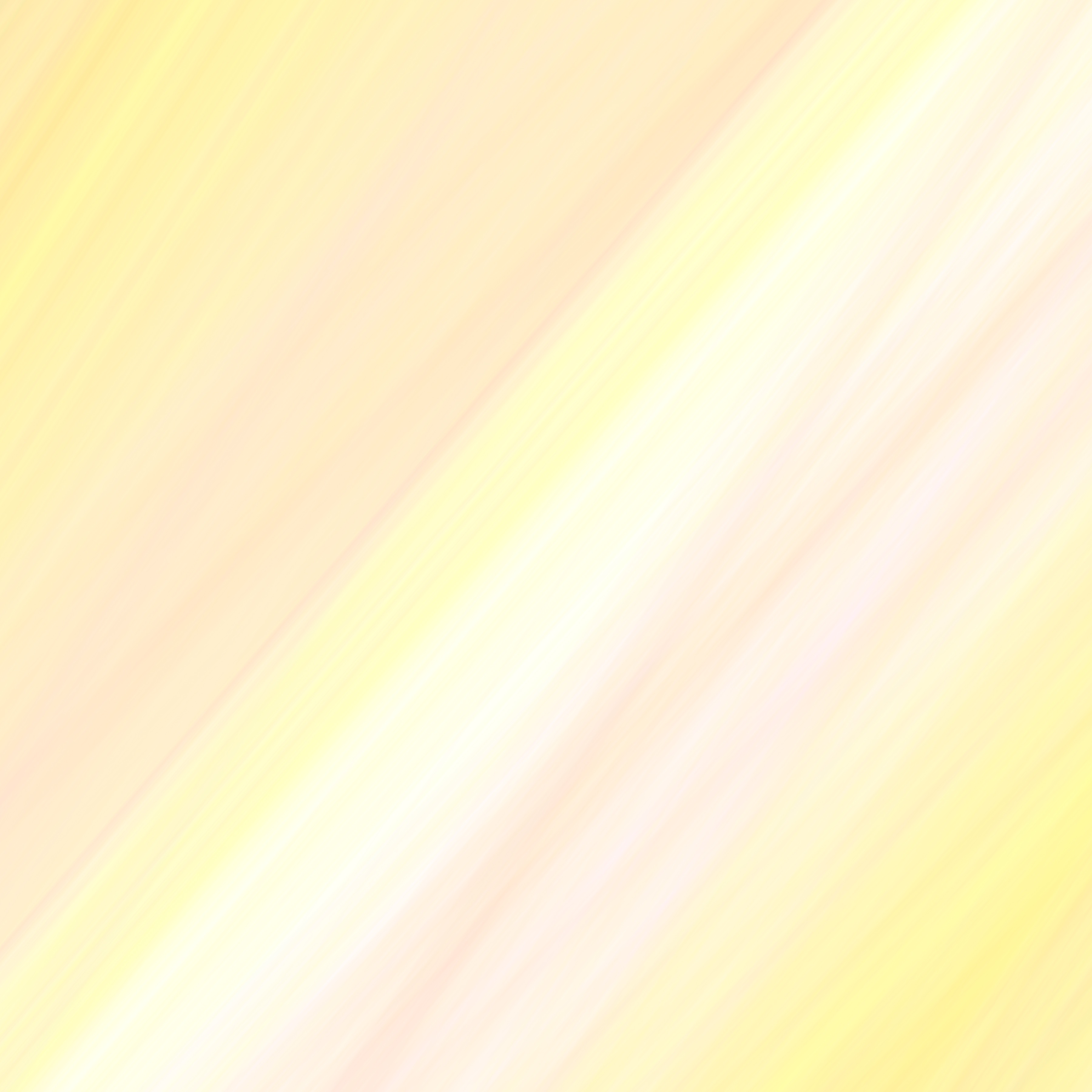 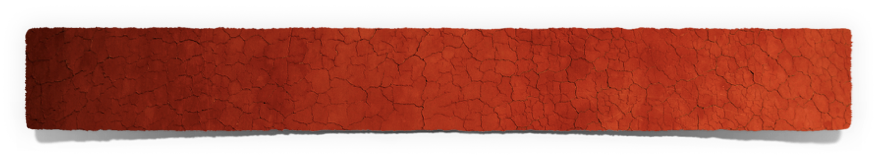 Quelques grands axes de travail
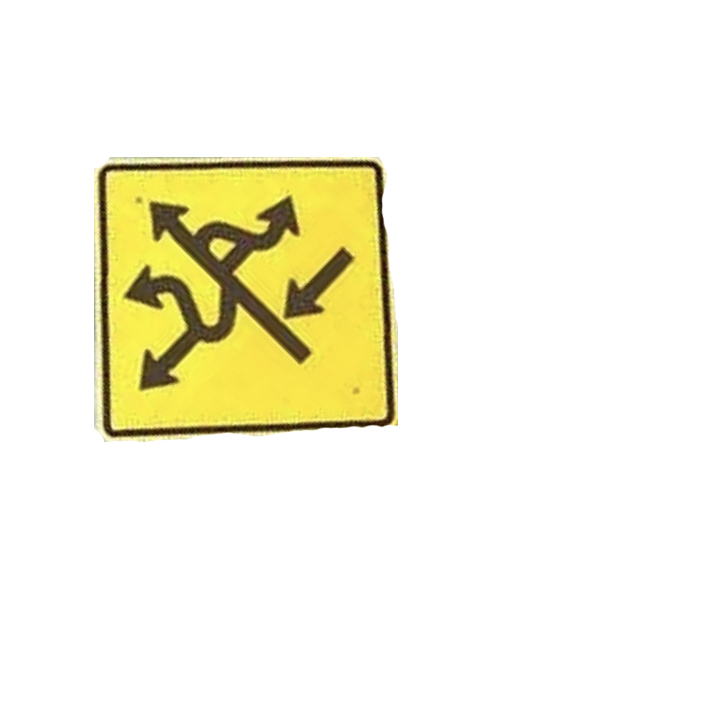 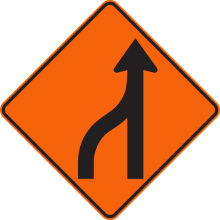 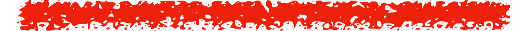 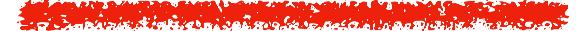 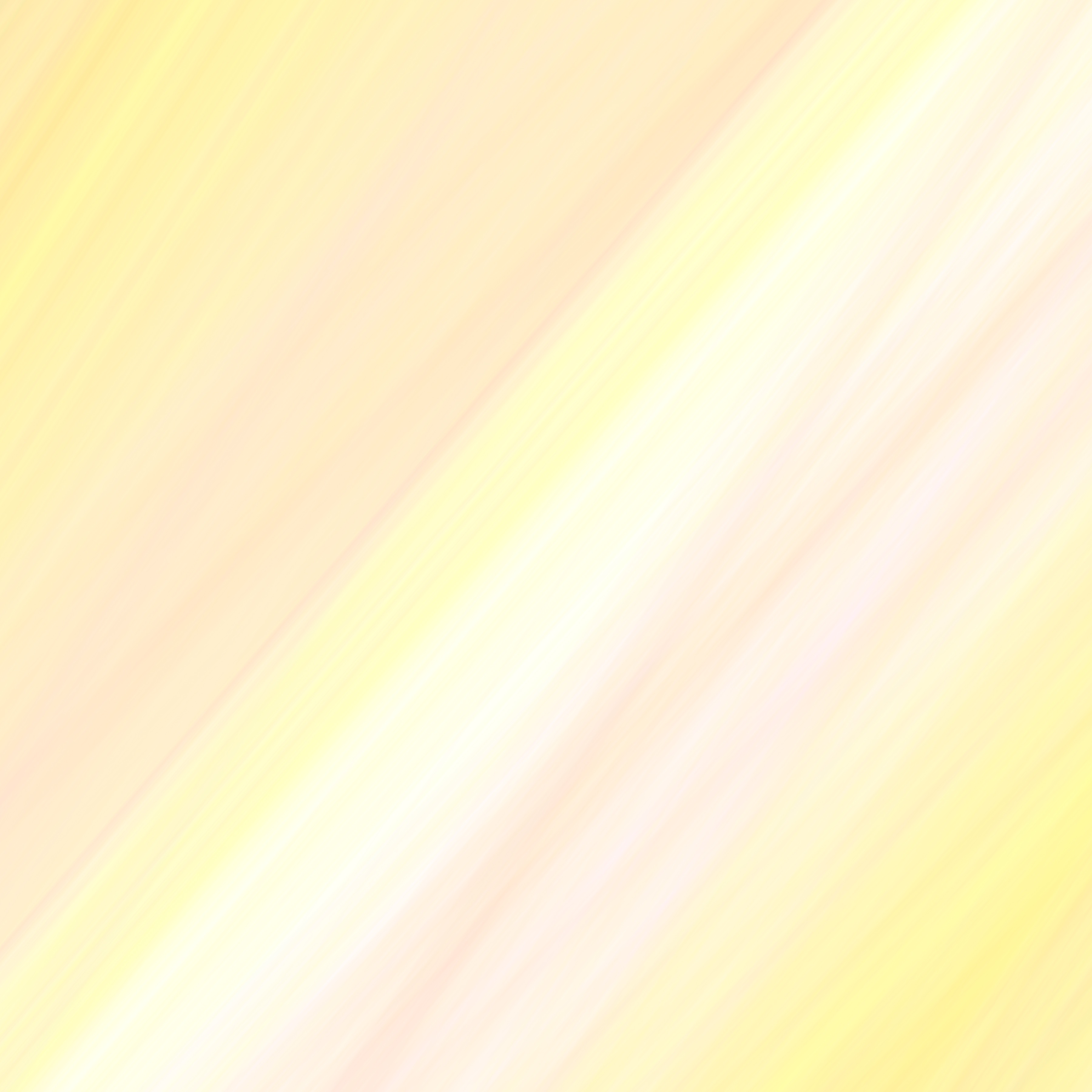 Deux façons
de voir les choses…
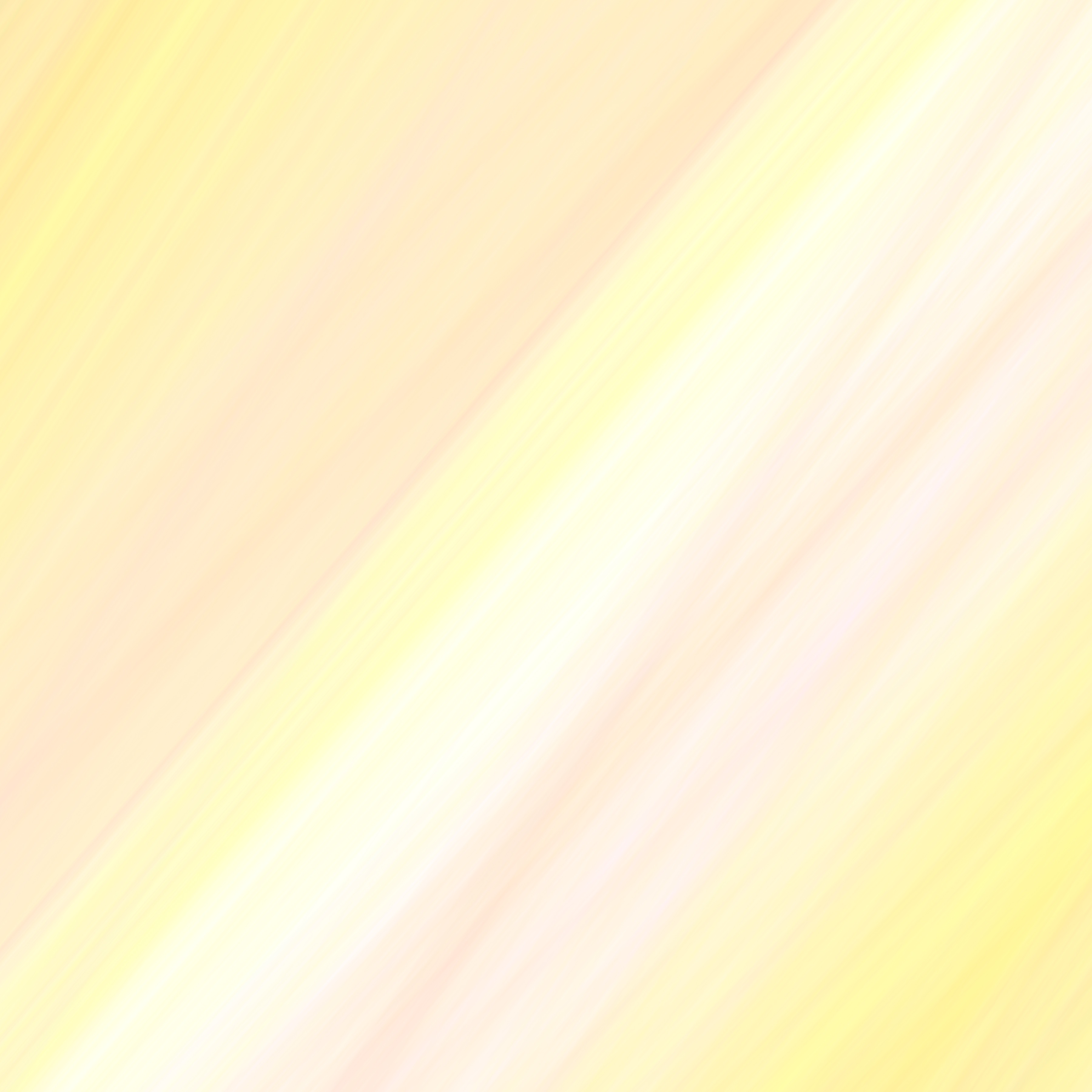 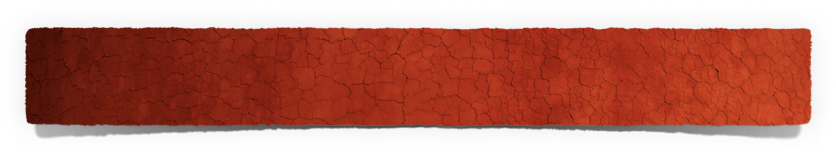 Priorités diocésaines…
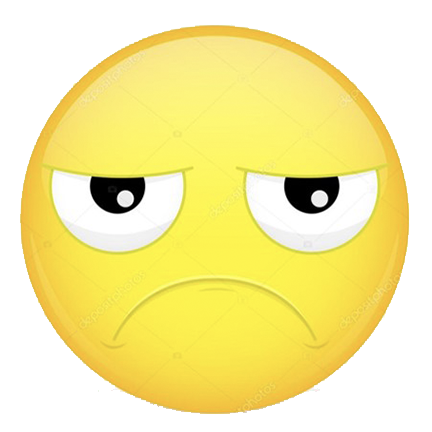 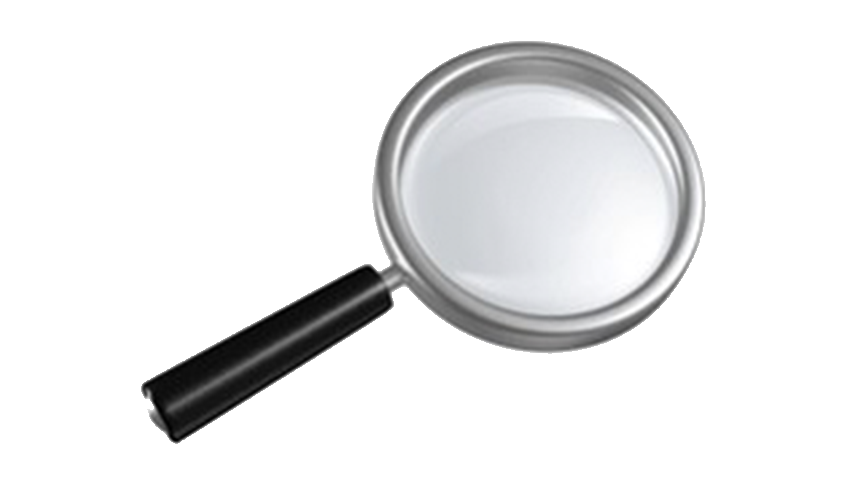 Ce que
l’évêque
nous
demande…
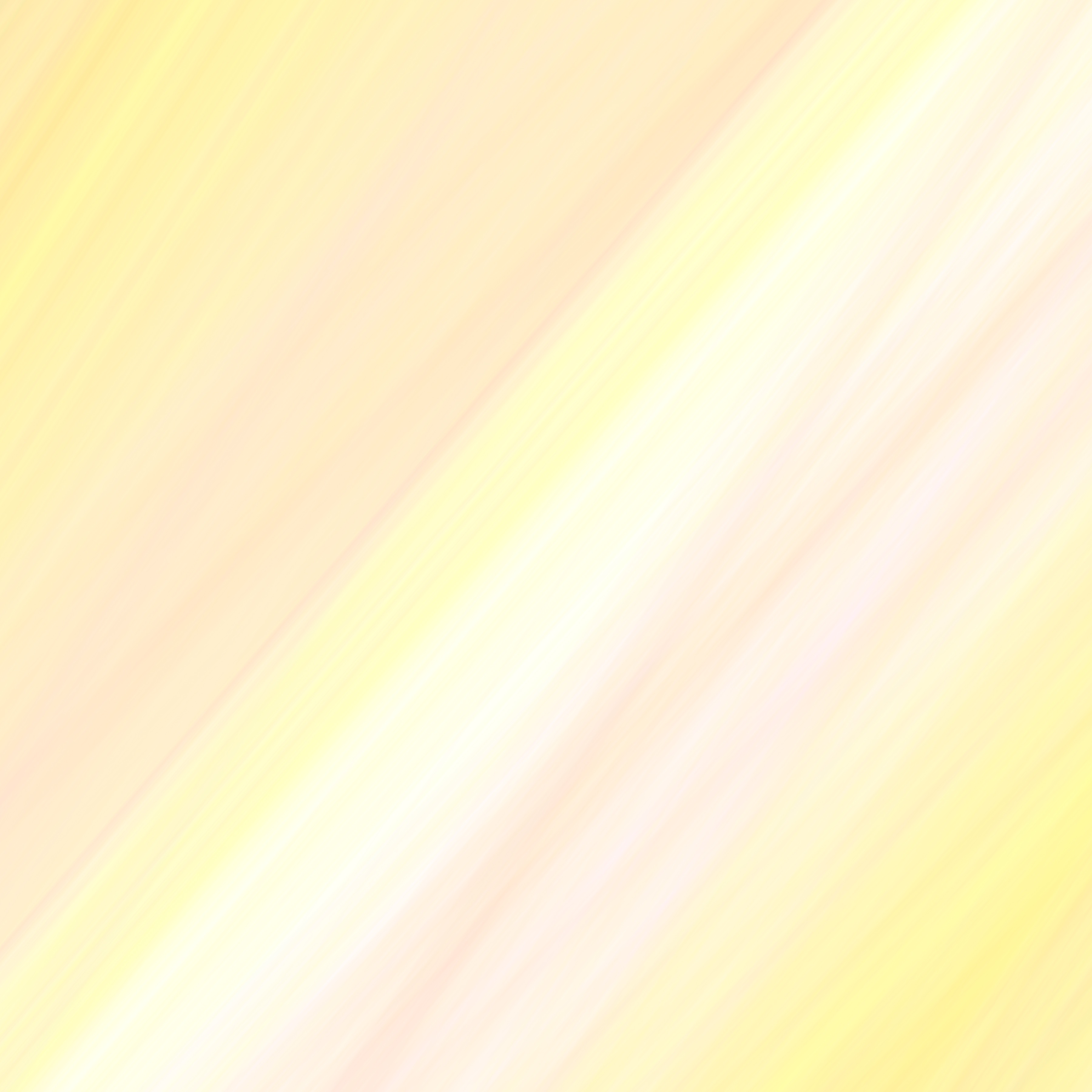 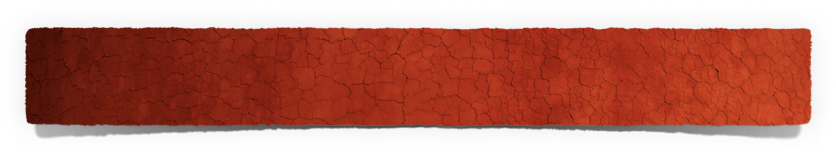 Priorités diocésaines…
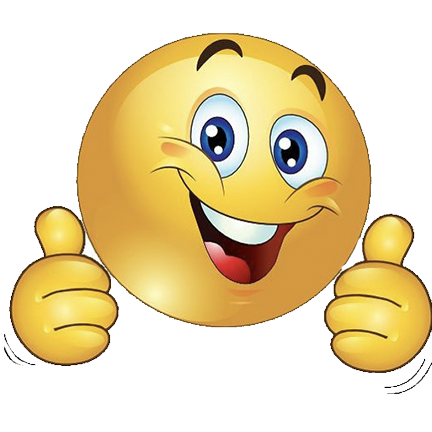 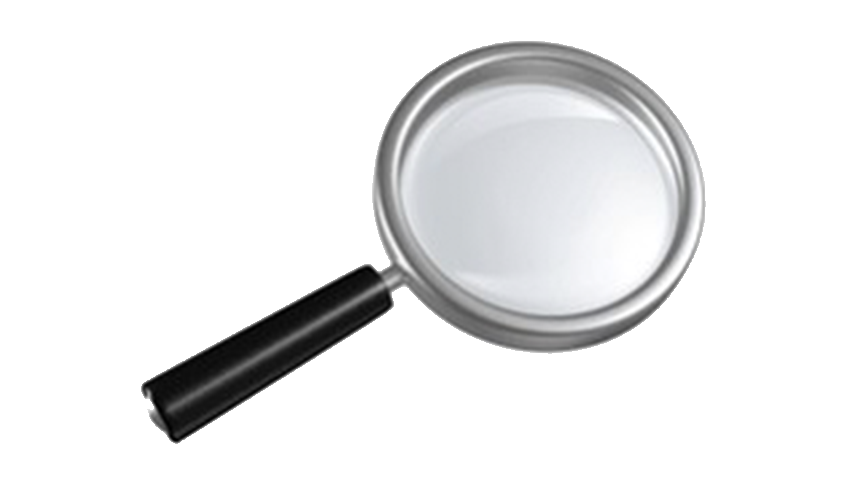 Ce sur quoi
on met
des efforts
tous
ensemble…
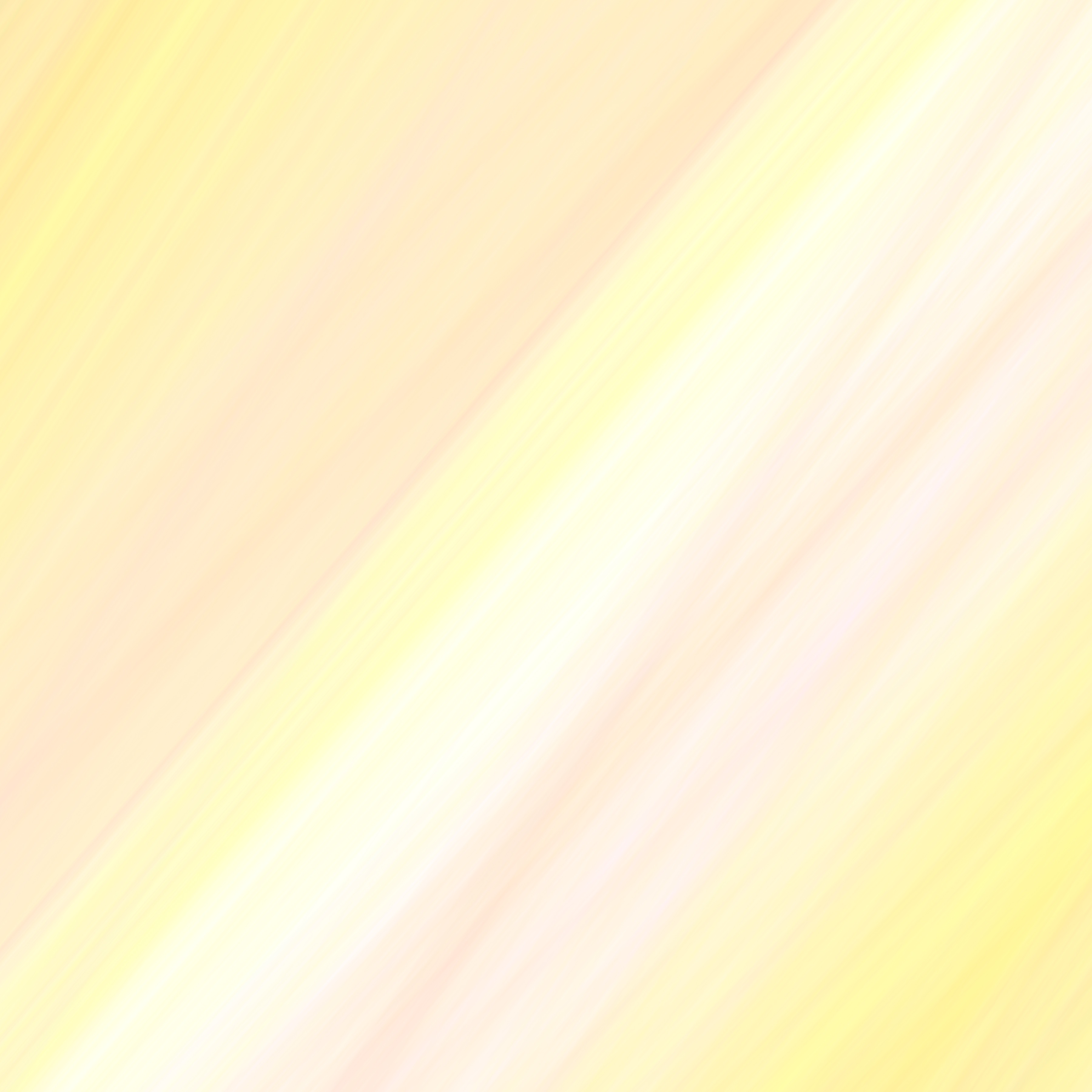 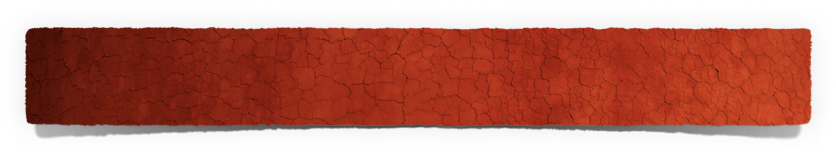 Priorités diocésaines…
Sur quoi on va mettre des efforts
tous ensemble cette année…
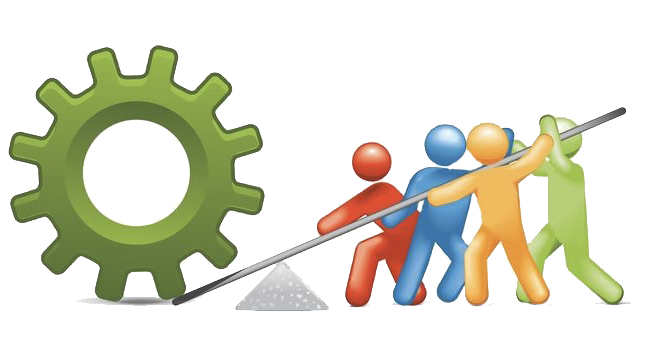 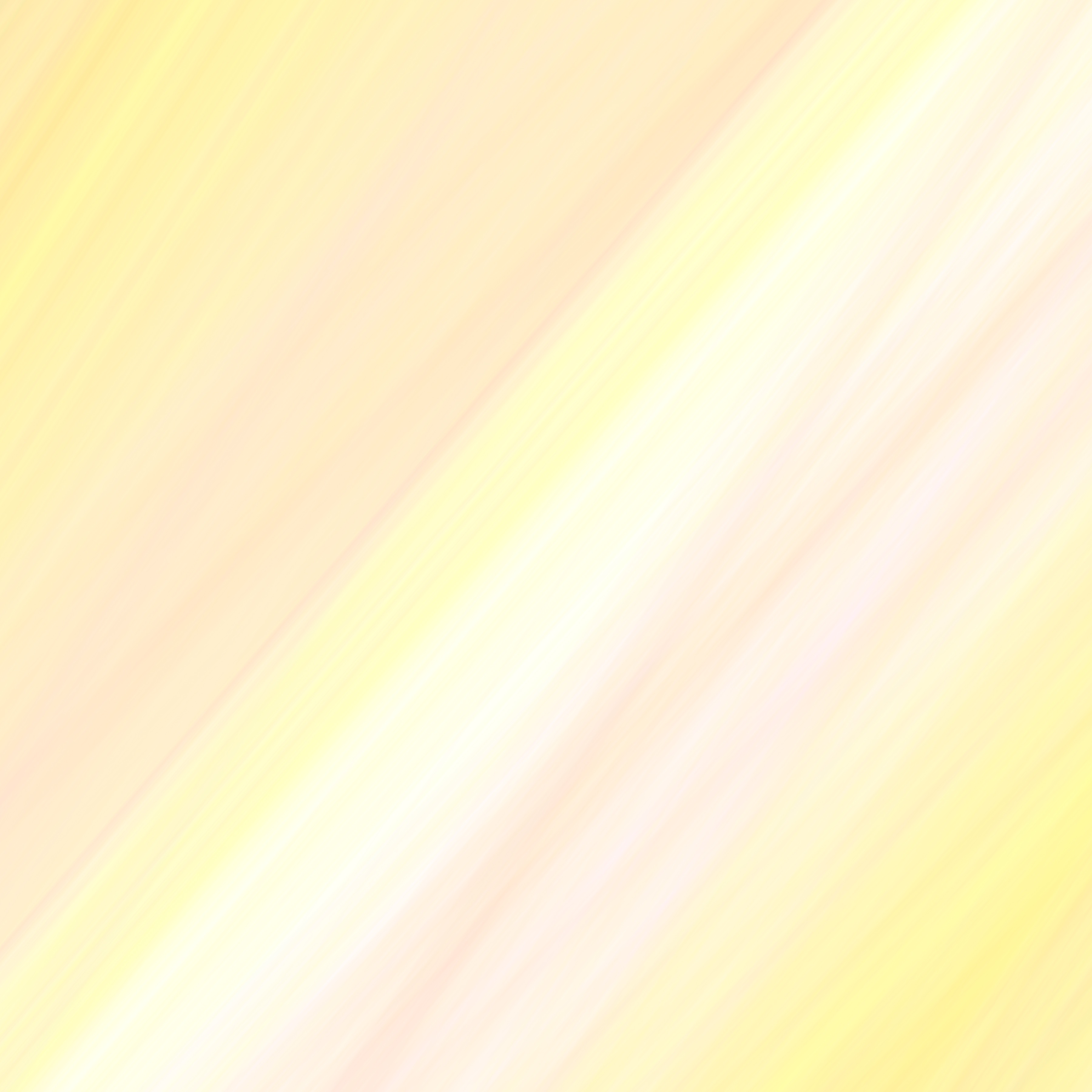 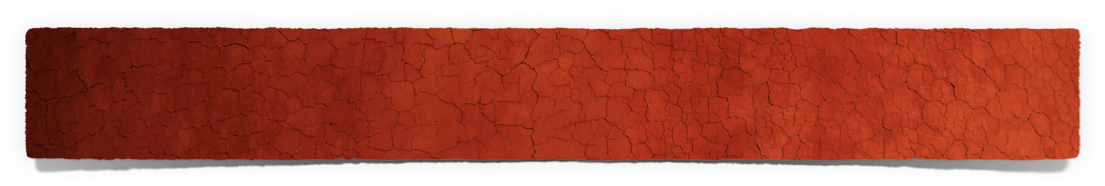 1
Énoncé de vision pour l’Église diocésaine
2
Proposer ou renouveler la rencontre
personnelle et communautaire avec le Christ
pour former des communautés
de disciples-missionnaires.
3
Vision pastorale d’avenir
Projet pastoral d’évangélisation
Formation à la vie chrétienne
            (priorité aux adultes)
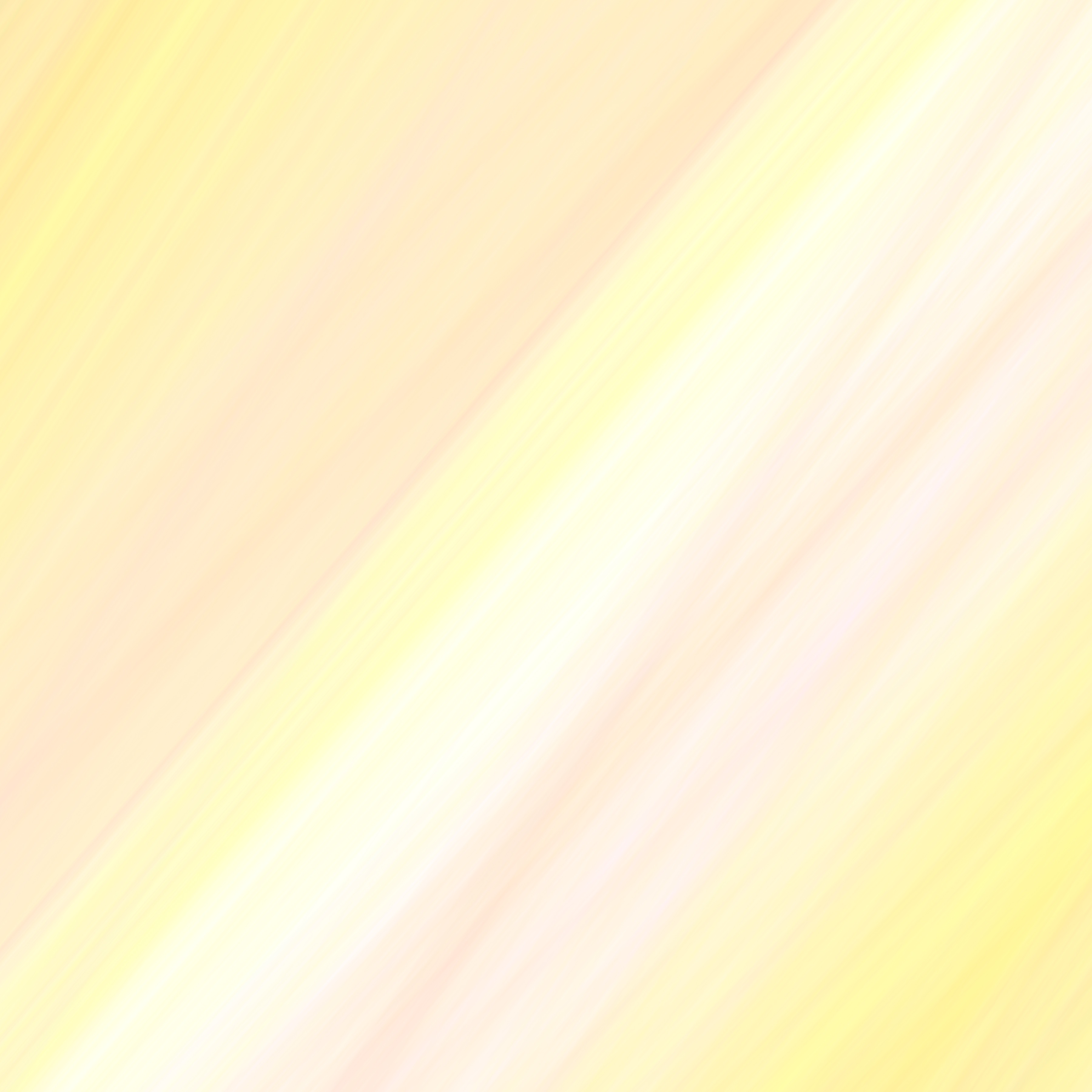 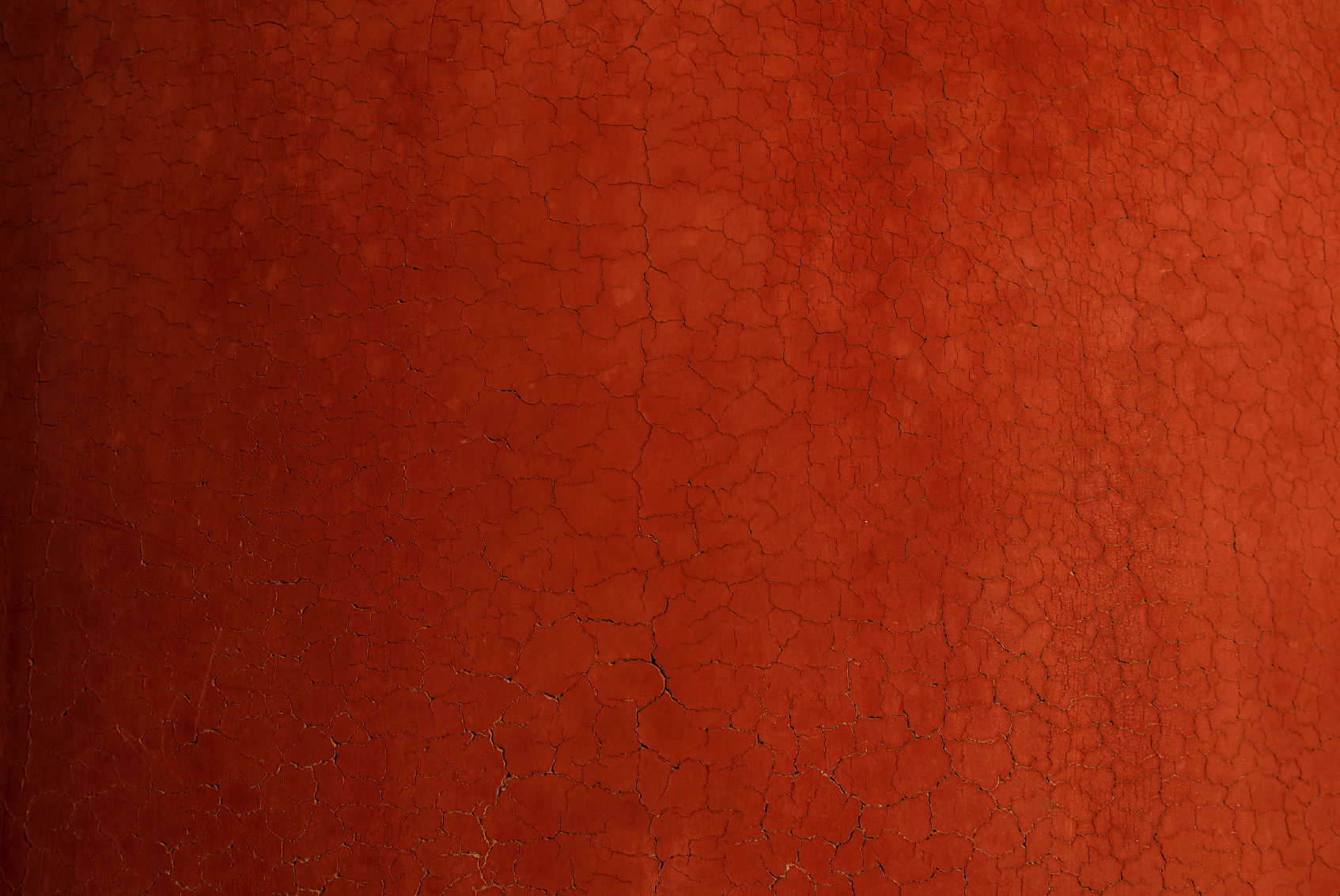 3 axes de développement de la vision
FORMATION
DES LEADERS
RENOUVEAU DES
COMMUNAUTÉS
PRAXIS
ÉVANGÉLIQUE
Formation au
    leadership
    missionnaire
Groupes de
    partage
    de la Parole
Mise en place des
    ÉAL et des COP
Revitalisation
    du Sacrement de
    la Réconciliation
Formation des
    membres des ÉAL
Mise en place
    des CCOL
Formation
    des équipes
    de Célébrations
    dominicales
    de la Parole
Célébrations 
    Dominicales
    de la Parole
Ateliers sur les 
    communautés
    renouvelées
Rencontre avec
    les mouvements
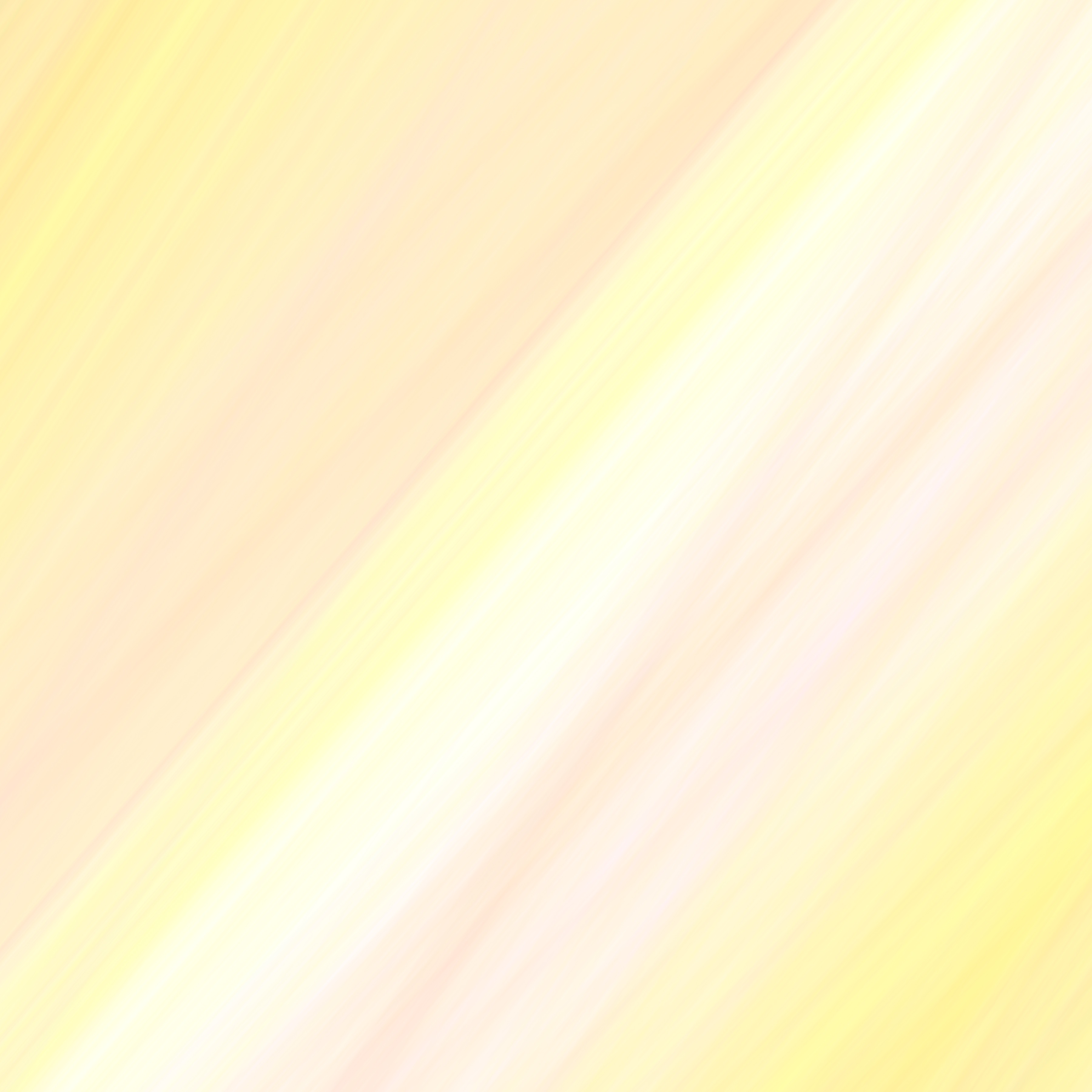 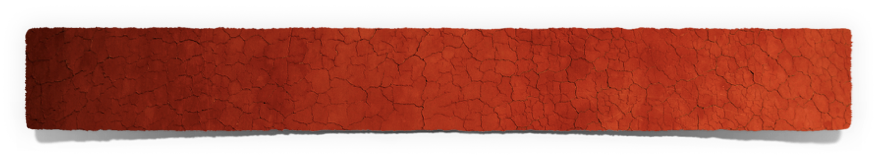 Une question pour votre équipe ?
Quel pas de plus
pourrions-nous réaliser
dans notre milieu
pour travailler encore plus
en coresponsabilité ?